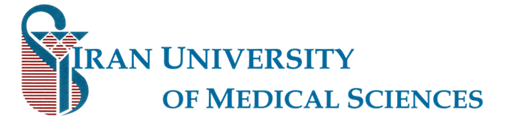 Training for Medical Education via Innovative eTechnology  

 MediTec

Dr. Mohammad Sadegh GhasemiVice-Chancellor for International Affairs
Iran University of Medical Sciences (IUMS), Tehran, IranEmail : ivco@iums.ac.ir
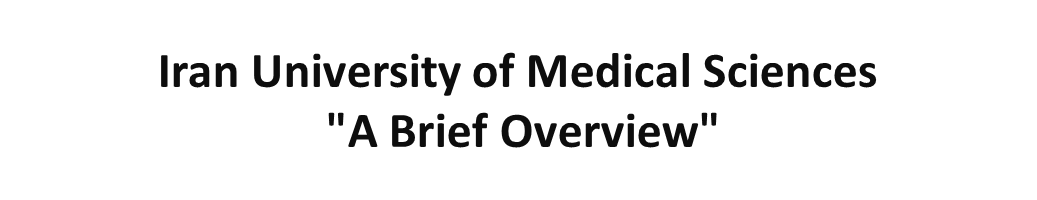 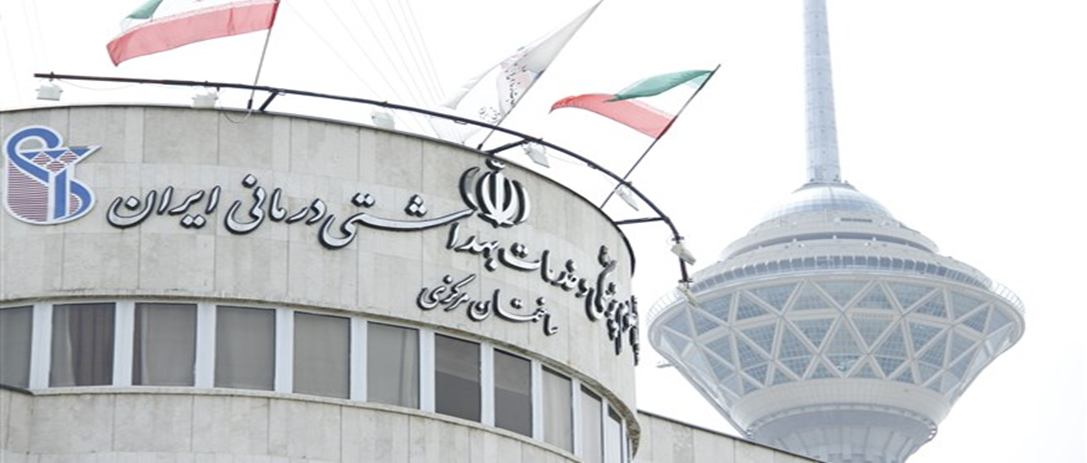 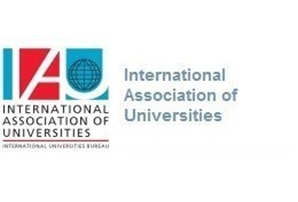 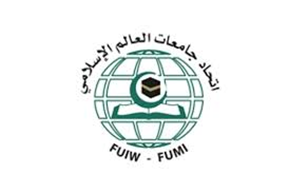 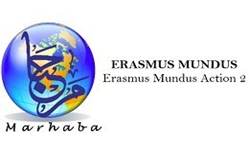 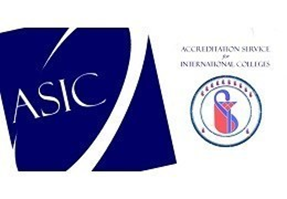 2
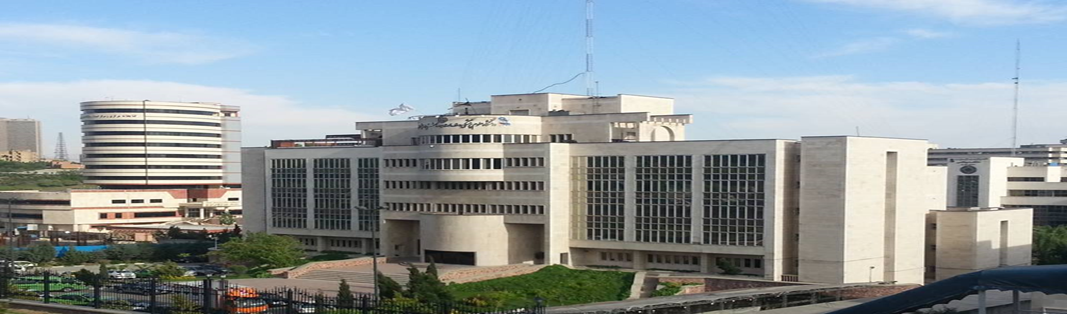 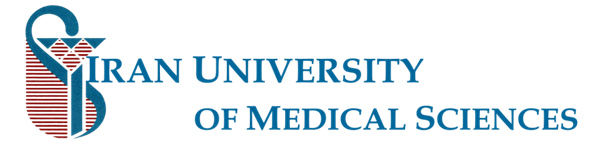 Iran University of Medical Sciences (IUMS) was established as a Medical Centre in 1974. It started by gathering several thousand scientific journals and books in different branches of medical sciences to establish a library. Because of its direct communication with the American Medical Information Centre, it was considered one of the most important medical centers at international level. Activities commenced in 1976 with Iran Shahr Clinic (Shahid Rahnemon Hospital), the only affiliated hospital in the country. Thereafter, the School of Nursing and Allied Medicine was established at the undergraduate and graduate levels. The center officially became the Iran University of Medical Sciences in 1986.
40 years of excellence in education, research and patient care
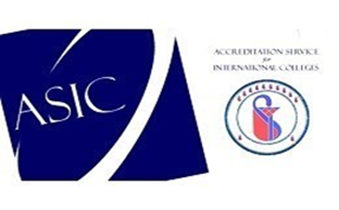 3
IUMS Schools
IUMS Schools:					         Established

School of Medicine:					1975
School of Allied Medical Sciences:			1986
School of Nursing & Midwifery:				1986
School of Public Health:					1987
School of Rehabilitation:					1973
School of Health Management & Information Sciences:	1973
School of Behavioral Sciences & Mental Health:		1986	
School of Advanced Technologies in Medicine:		1993
School of Traditional Medicine:				2006
School of International Pharmacy			2015
School of International Dentistry (New Degree)		2017
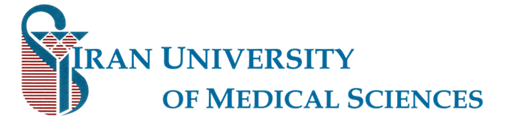 4
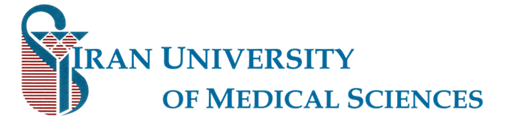 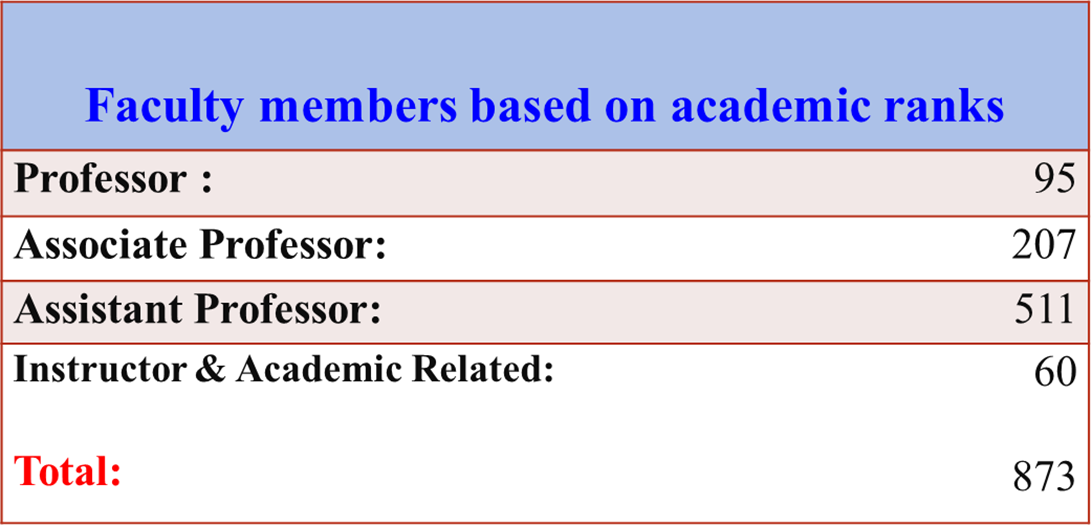 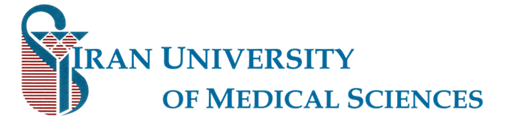 5
IUMS Academic Degrees and Student
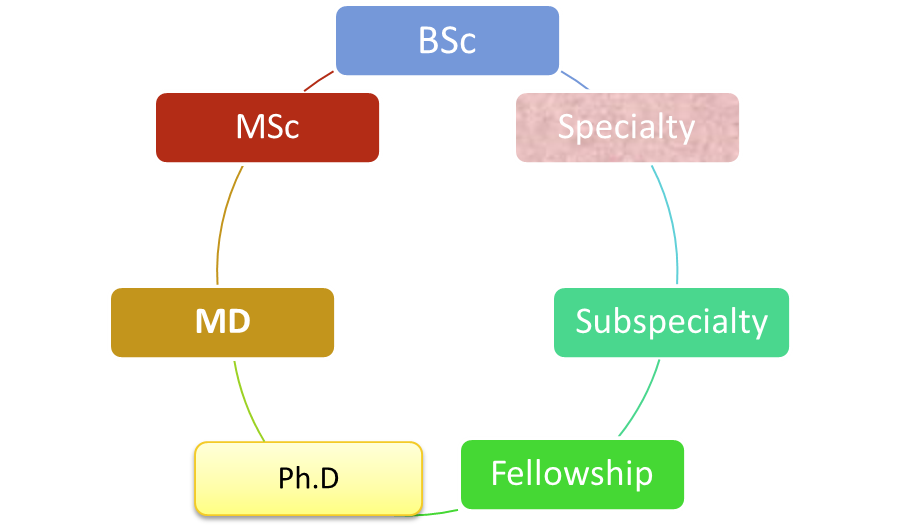 9500  students study in 98 different Departments
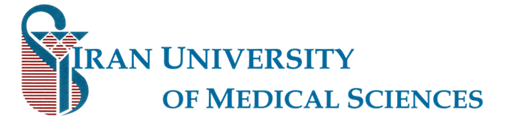 6
Institutes & Research Centers
Institutes
Islamic and Complementary Medicine and Research Center;
Endocrinology and Metabolism Research and Training Center;
Immunology.
47 Raised Research Center
Nursing Care Research Center
Physiology Research Center
Immunology ‎Research Center
Anti- Microbial Resistance
Occupational Medicine
Mental Health
Rehabilitation
Burn
Health Management and Economics
Cardiovascular
Drug
Pediatric Diseases
Bone and Joint and ……
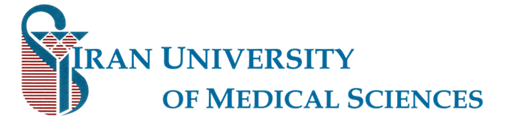 7
Public Urban Health Centers
Quds ;
Malard;
Shahriar;
Baharestan;
Robat Karim;
West of Tehran;
North – West of Tehran.
IUMS Providing Health Services to more than 5.3 Million People in Tehran.
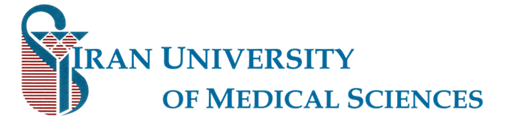 8
10 Teaching hospital and 15 non-teaching hospitals in Tehran
Hazrat Rasool Akram (s) General Hospital
Shahid Rajaie Cardiovascular, Medical & Research Center
Firoozgar General Hospital
Hazrat Ali Asghar Hospital
Shahid Hashemi Nejad Urology Hospital
Shahid Motahari Burns Hospital
Shafa Yahyaeian Orthopedics Hospital
Hazrat -e Fatemeh Plastic Hospital
Shahid Akbar Abadi Hospital
Iran Psychiatric Hospital
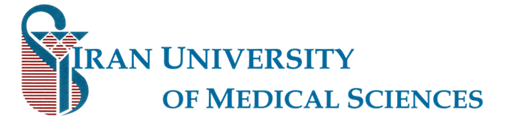 9
Hazrat Rasool Akram (s)  Hospital operates 75 clinics with a daily admission of 500 patients.
32 Wards:
700 Inpatient Bed;
17 Ancillary service departments;
1200 Personnel .
Hospital’s research center
Laparoscopic Surgery,
Ophthalmology Surgery,
Otolaryngology Surgery,
Minimal invasive surgery,
ENT Surgery,
Laser Surgery,
Pediatric Infectious Diseases,
Pulmonology
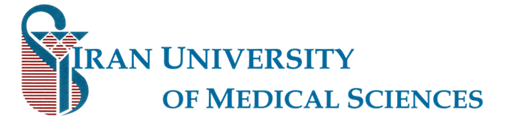 10
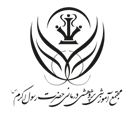 Paramedical Practical Training Programs
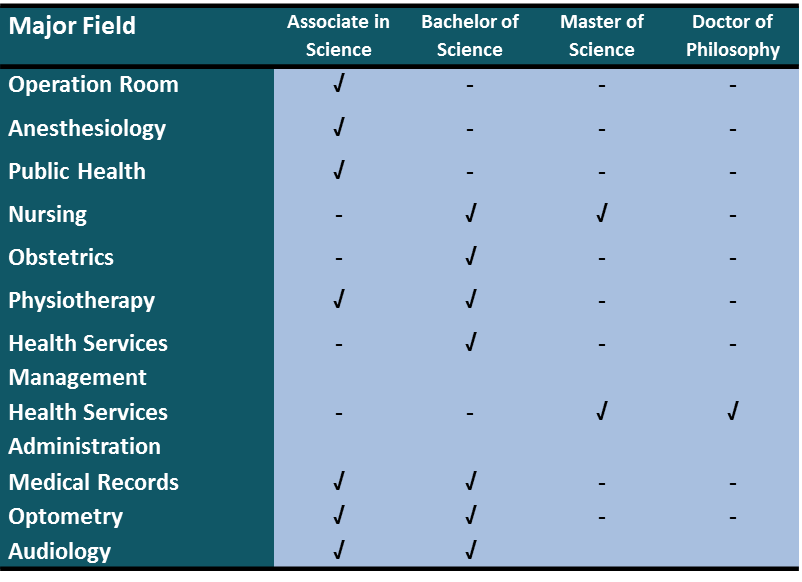 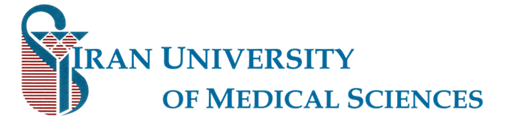 11
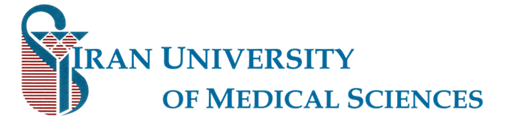 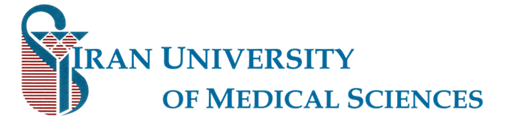 12
Medical Teaching and Training
13
Medical Teaching and Training
14
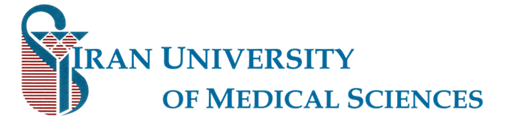 Partnership, Membership and Educational Cooperation
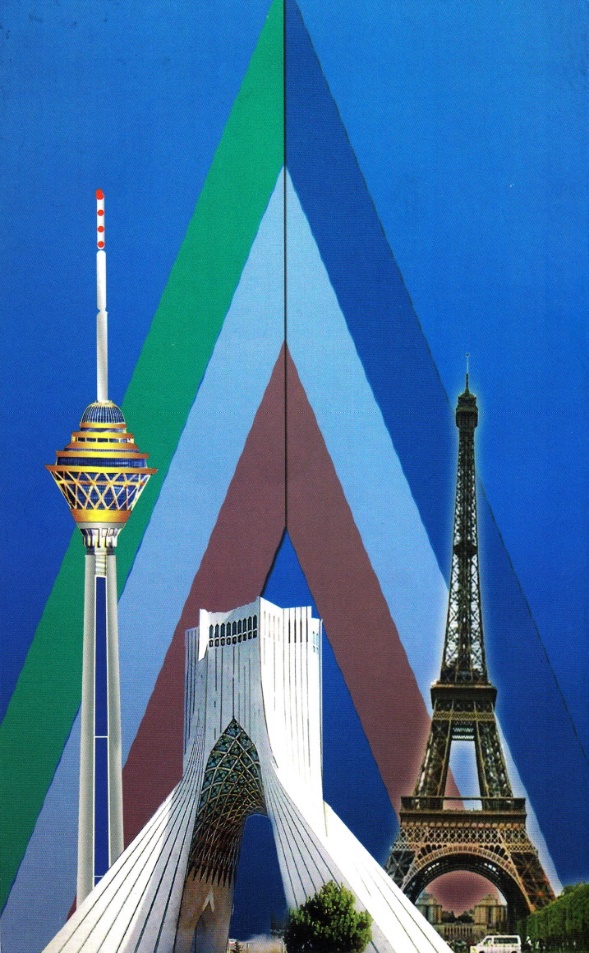 University of Santiago de Compostela 
University of Minho 
University of Staffordshire 
University of Almería 
University of Nantes
Technical University of Berlin 
 University of Almería 
University of Cagliari 
University of Halabja 
University of Raparin
University of Nicosia 
Vienna Ludwig institute
Sapienza" University of Rome
University of Ankara 
University of Gazi 
University of Hacettepe 
AP-HP, Greater Paris University Hospitals and …….
15
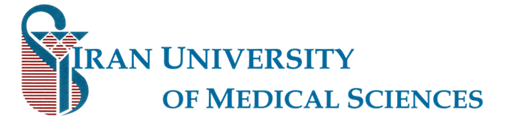 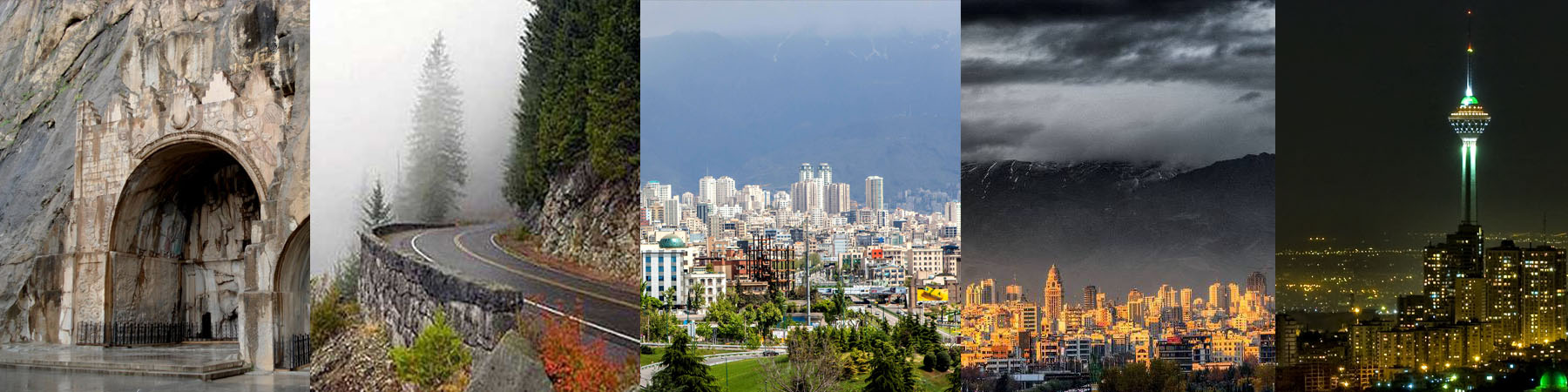 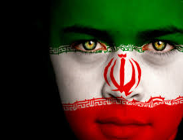 Thank You For Your Attentions
http://iums.ac.ir/
16